Updates In Treatment for Metastatic and Recurrent Endometrial Cancer
Raanan Alter MD
Endometrial Cancer Statistics
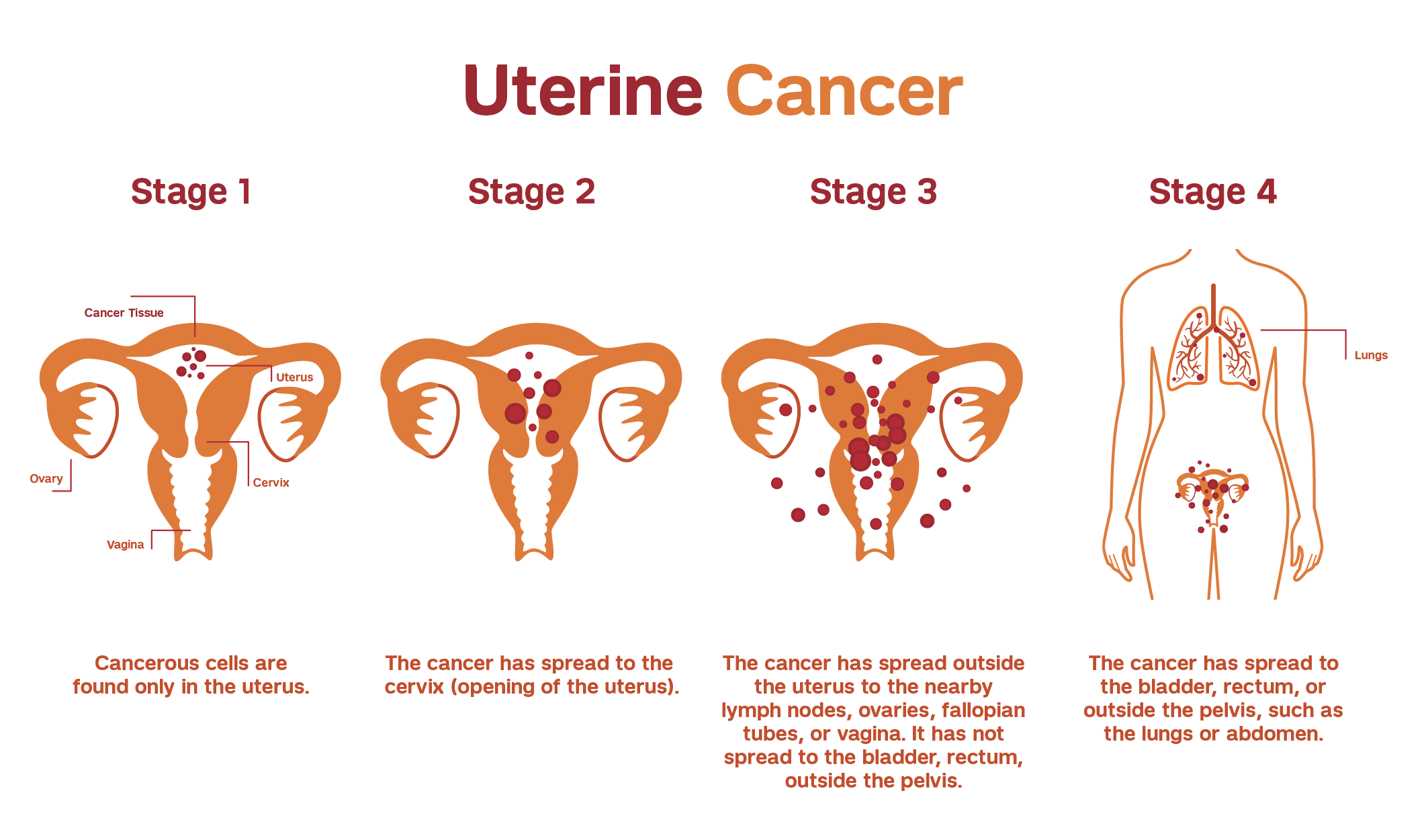 Most common gynecologic cancer

3rd Most Common Cancer to Affect Women

Estimated 66,000 cases in 2023 in the USA
3% of all cancer diagnoses
60-70%
10%
20%
Systemic Treatment
10-20% Recurrence
Treatment for Metastatic/Recurrent Endometrial Cancer
3
Immune Therapies
Immunotherapy
Checkpoint Inhibitors
Adoptive Cell Therapy
Cytokine Therapy
Vaccine Therapy
Oncolytic Virus Therapy
Immune Checkpoint Blockade (ICB)
Pembrolizumab, Nivolumab, Durvalumab, Dostarlimab, Atezolizumab, Avelumab
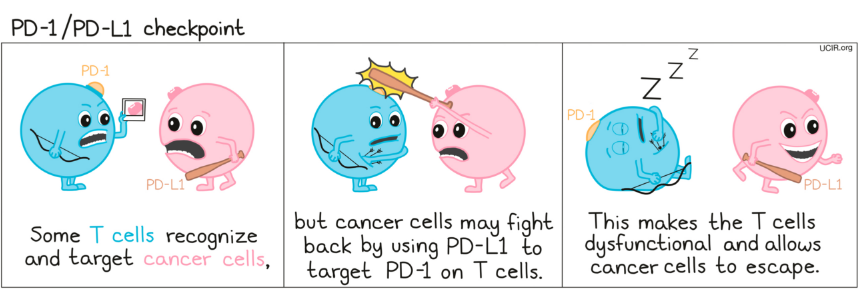 https://www.ucir.org/therapies/checkpoint-blockade
Immune Checkpoint Blockade (ICB)
Pembrolizumab, Nivolumab, Durvalumab, Dostarlimab, Atezolizumab, Avelumab
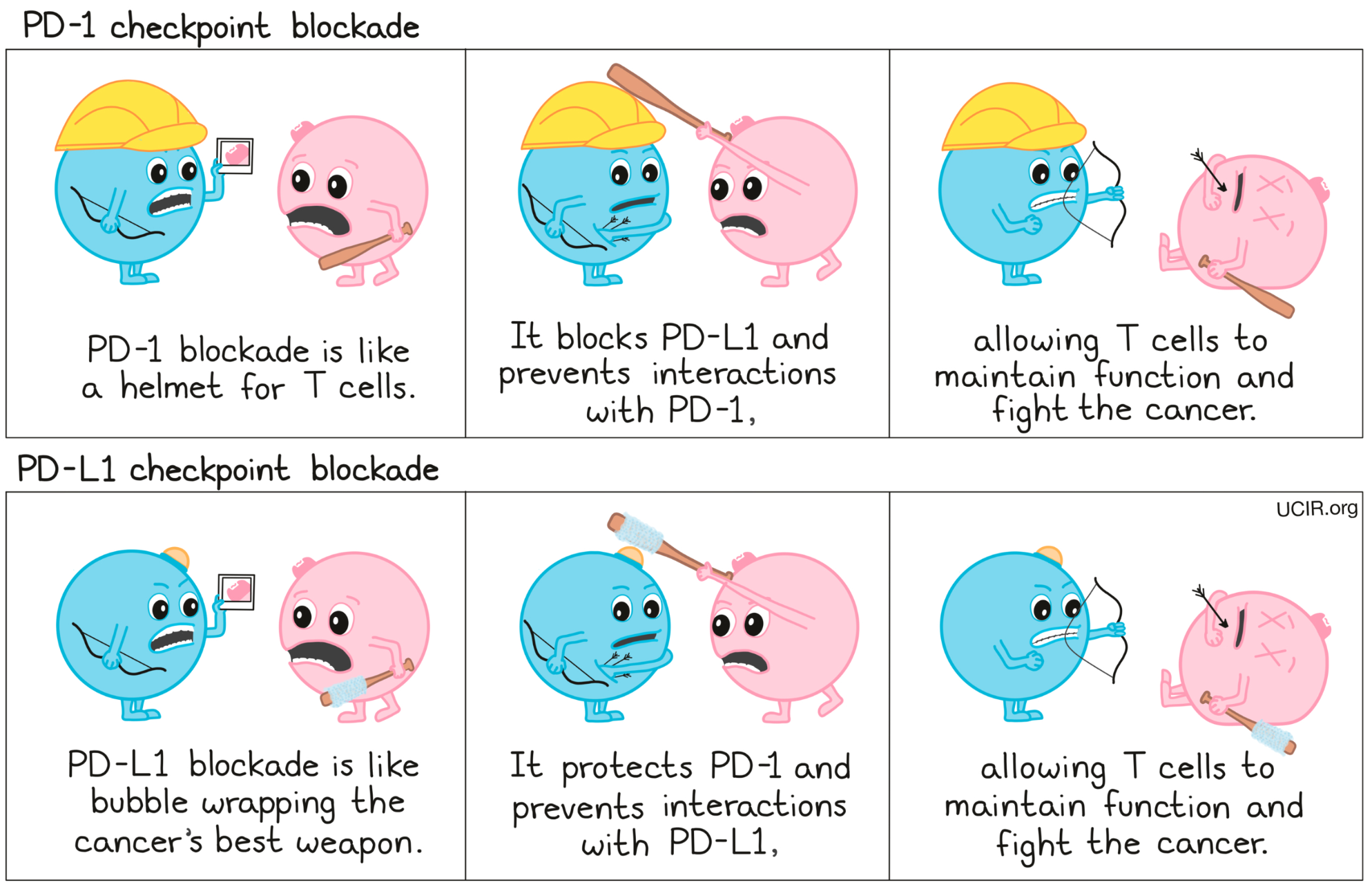 https://www.ucir.org/therapies/checkpoint-blockade
Biomarkers to Predict Immune Therapy Efficacy
Tumor Mutational Burden (TMB)

Mismatch Repair Deficiency (MMR) / Microsatellite Instability (MSI)

PDL1 Expression
Biomarkers to Predict Immune Therapy Efficacy
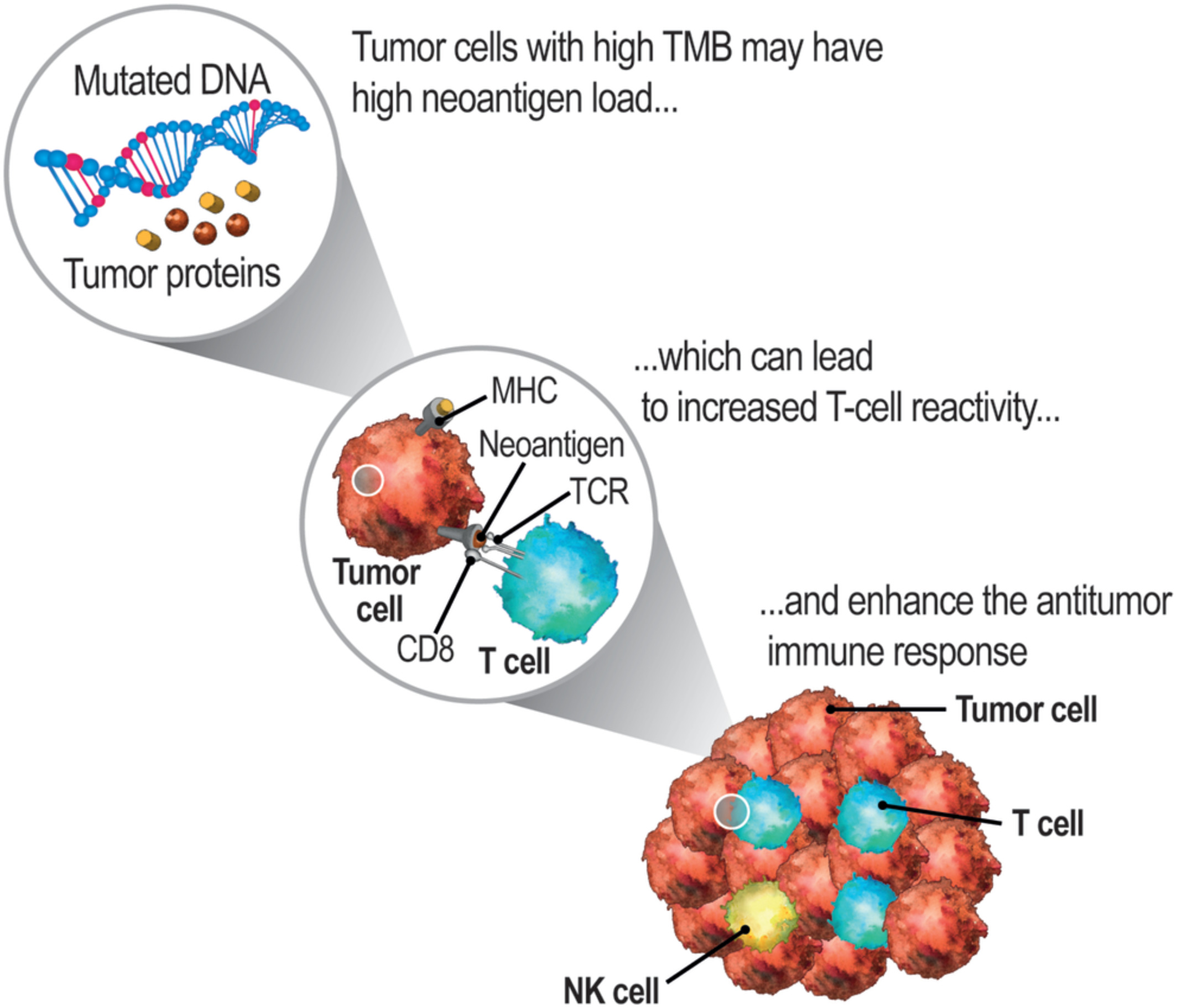 Tumor Mutational Burden (TMB)

Mismatch Repair Deficiency (MMR) / Microsatellite Instability (MSI)

PDL1 Expression
High TMB = More Likely to Respond to Immune Therapy
Stenzinger et al, Genes Chromosomes and Cancer 2019
Biomarkers to Predict Immune Therapy Efficacy
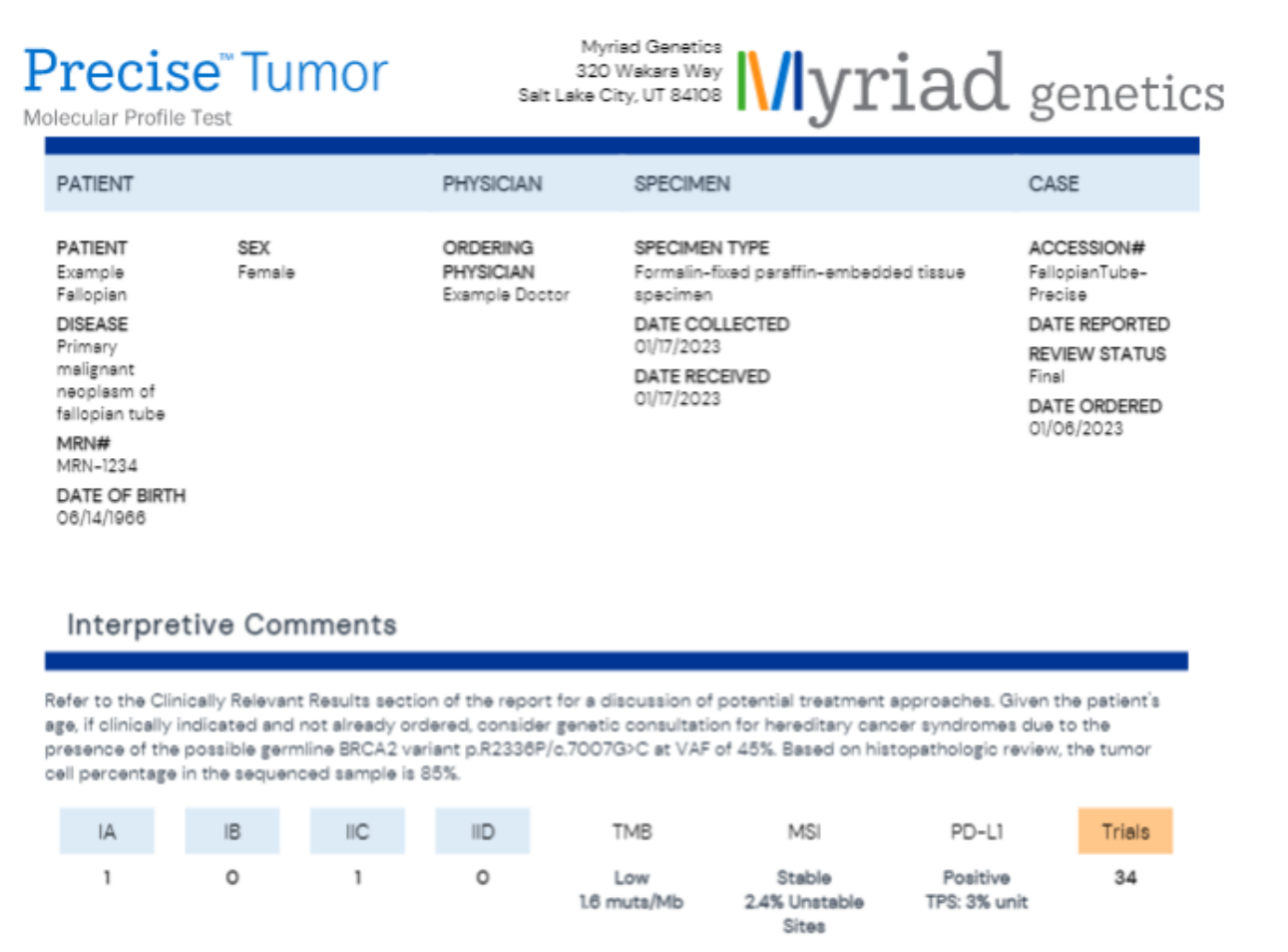 Tumor Mutational Burden (TMB)

Mismatch Repair Deficiency (MMR) / Microsatellite Instability (MSI)

PDL1 Expression
High TMB = More Likely to Respond to Immune Therapy
Biomarkers to Predict Immune Therapy Efficacy
Tumor Mutational Burden (TMB)

Mismatch Repair Deficiency (MMR) / Microsatellite Instability (MSI)

PDL1 Expression
Biomarkers to Predict Immune Therapy Efficacy
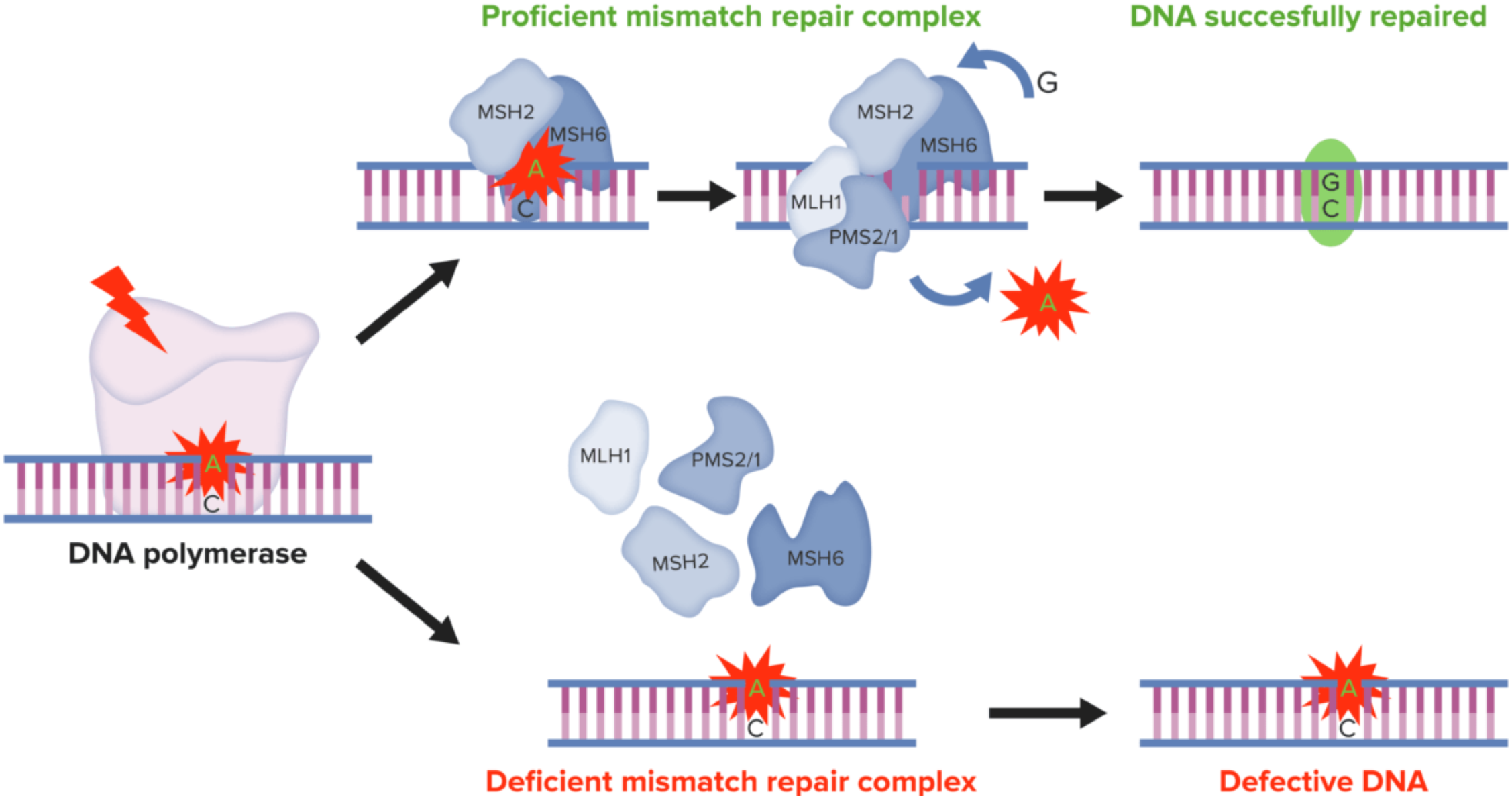 Tumor Mutational Burden (TMB)

Mismatch Repair Deficiency (MMR) / Microsatellite Instability (MSI)

PDL1 Expression
MMR Deficiency
Microsatellite Instability (MSI-H)
↑ Neoantigens
https://www.lecturio.com/pt/concepts/sindrome-de-lynch/
[Speaker Notes: Mismatch Repair Genes work like genetic “spell checkers.” When problems occur in these spell-checking MMR genes, it means that areas of DNA start to become unstable and the body is unable to correct the errors that occur during DNA replication and consequently accumulate errors. The accumulation of errors causes the creation of novel microsatellite fragments that can be measured. The presence of MSI represents evidence that the MMR function is not working normally and predisposition to developing cancer exists.]
Biomarkers to Predict Immune Therapy Efficacy
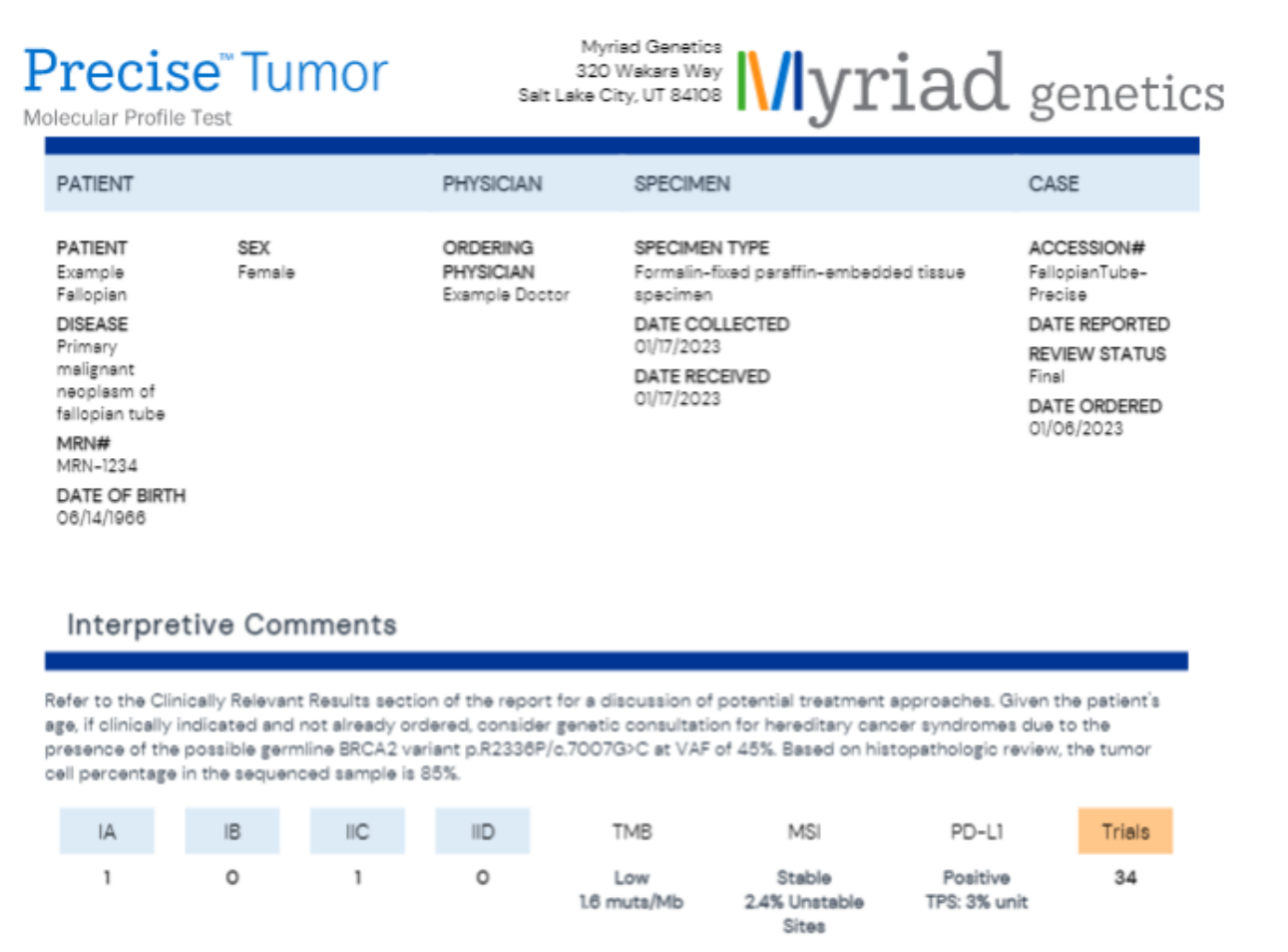 Tumor Mutational Burden (TMB)

Mismatch Repair Deficiency (MMR) / Microsatellite Instability (MSI)

PDL1 Expression
MMR Deficiency
Microsatellite Instability (MSI-H)
↑ Neoantigens
[Speaker Notes: Mismatch Repair Genes work like genetic “spell checkers.” When problems occur in these spell-checking MMR genes, it means that areas of DNA start to become unstable and the body is unable to correct the errors that occur during DNA replication and consequently accumulate errors. The accumulation of errors causes the creation of novel microsatellite fragments that can be measured. The presence of MSI represents evidence that the MMR function is not working normally and predisposition to developing cancer exists.]
Biomarkers to Predict Immune Therapy Efficacy
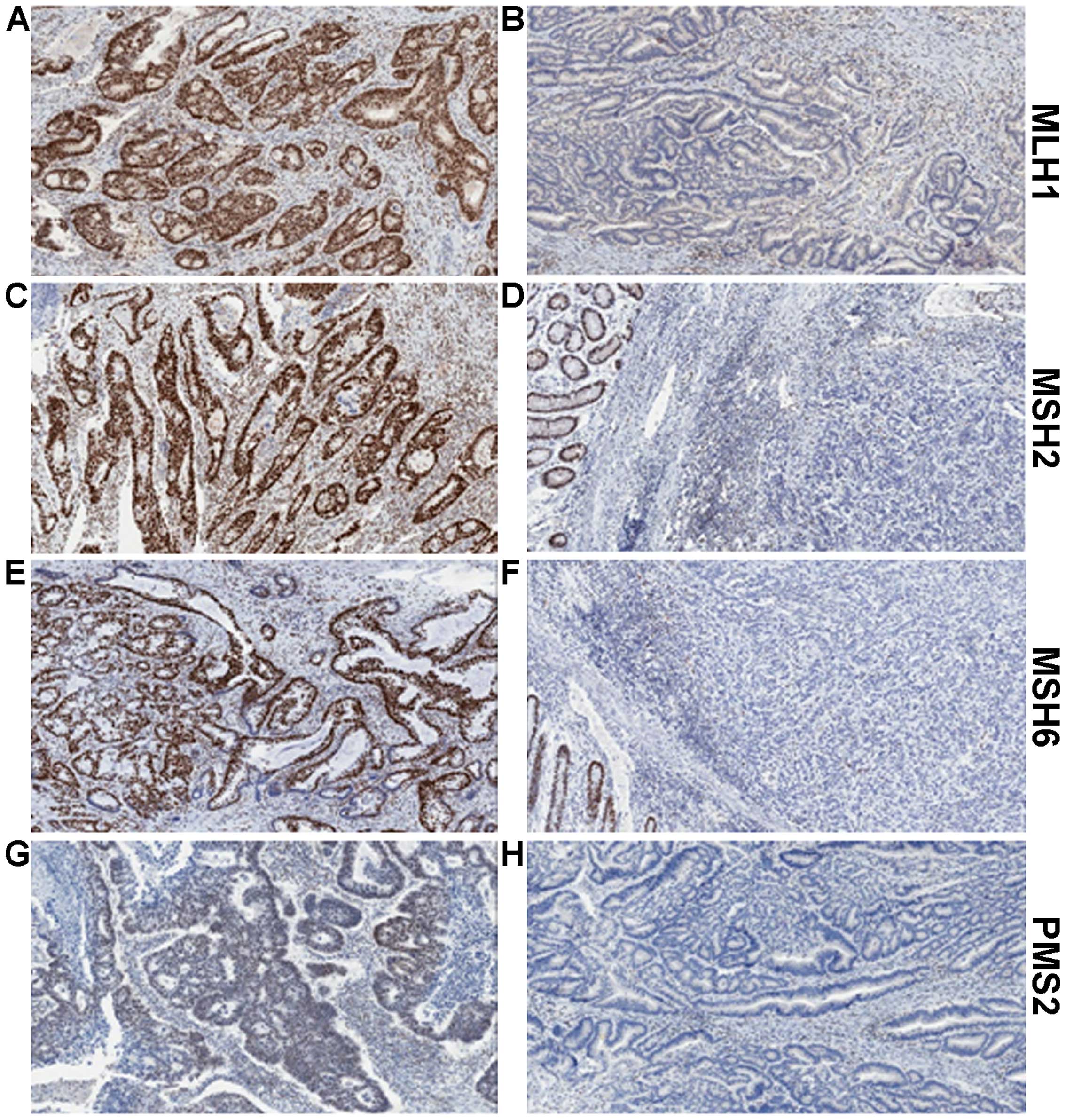 Tumor Mutational Burden (TMB)

Mismatch Repair Deficiency (MMR) / Microsatellite Instability (MSI)

PDL1 Expression
[Speaker Notes: Mismatch Repair Genes work like genetic “spell checkers.” When problems occur in these spell-checking MMR genes, it means that areas of DNA start to become unstable and the body is unable to correct the errors that occur during DNA replication and consequently accumulate errors. The accumulation of errors causes the creation of novel microsatellite fragments that can be measured. The presence of MSI represents evidence that the MMR function is not working normally and predisposition to developing cancer exists.]
Biomarkers to Predict Immune Therapy Efficacy
Tumor Mutational Burden (TMB)

Mismatch Repair Deficiency (MMR) / Microsatellite Instability (MSI)

PDL1 Expression
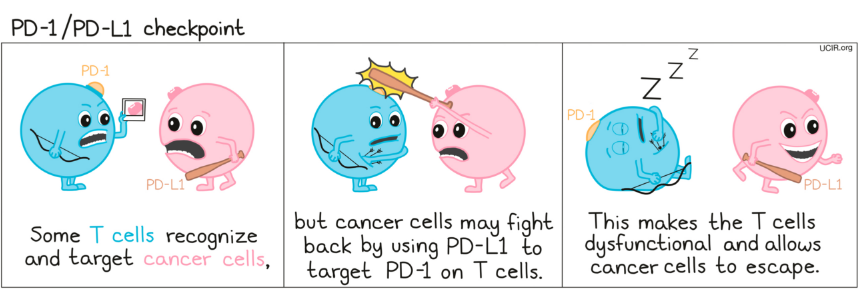 Tumor Mutational Burden (TMB)

Mismatch Repair Deficiency (MMR) / Microsatellite Instability (MSI)

PDL1 Expression
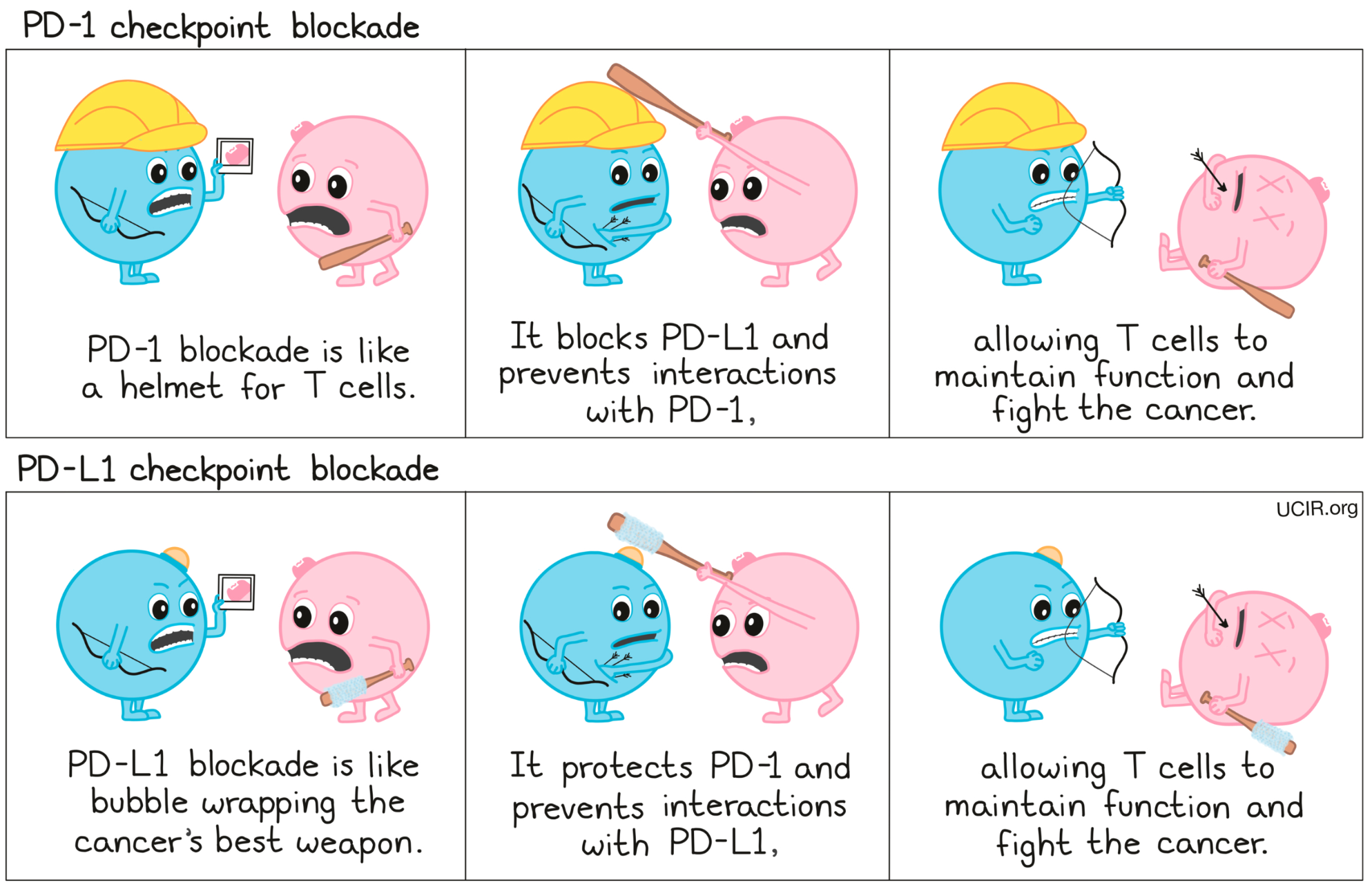 https://www.ucir.org/therapies/checkpoint-blockade
[Speaker Notes: Mismatch Repair Genes work like genetic “spell checkers.” When problems occur in these spell-checking MMR genes, it means that areas of DNA start to become unstable and the body is unable to correct the errors that occur during DNA replication and consequently accumulate errors. The accumulation of errors causes the creation of novel microsatellite fragments that can be measured. The presence of MSI represents evidence that the MMR function is not working normally and predisposition to developing cancer exists.]
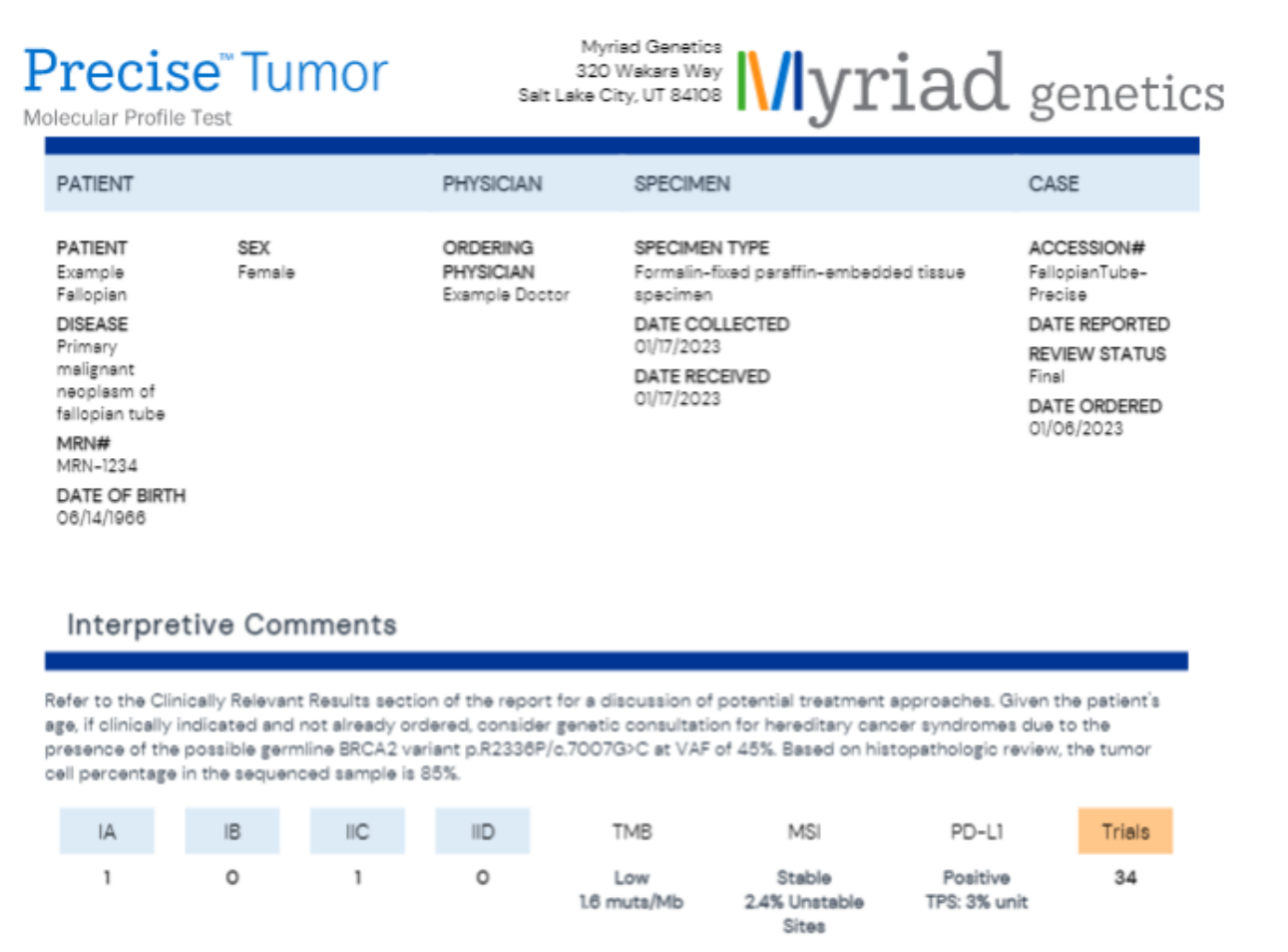 Tumor Mutational Burden (TMB)

Mismatch Repair Deficiency (MMR) / Microsatellite Instability (MSI)

PDL1 Expression
[Speaker Notes: Mismatch Repair Genes work like genetic “spell checkers.” When problems occur in these spell-checking MMR genes, it means that areas of DNA start to become unstable and the body is unable to correct the errors that occur during DNA replication and consequently accumulate errors. The accumulation of errors causes the creation of novel microsatellite fragments that can be measured. The presence of MSI represents evidence that the MMR function is not working normally and predisposition to developing cancer exists.]
Relationship of PDL1, TMB, and MSI
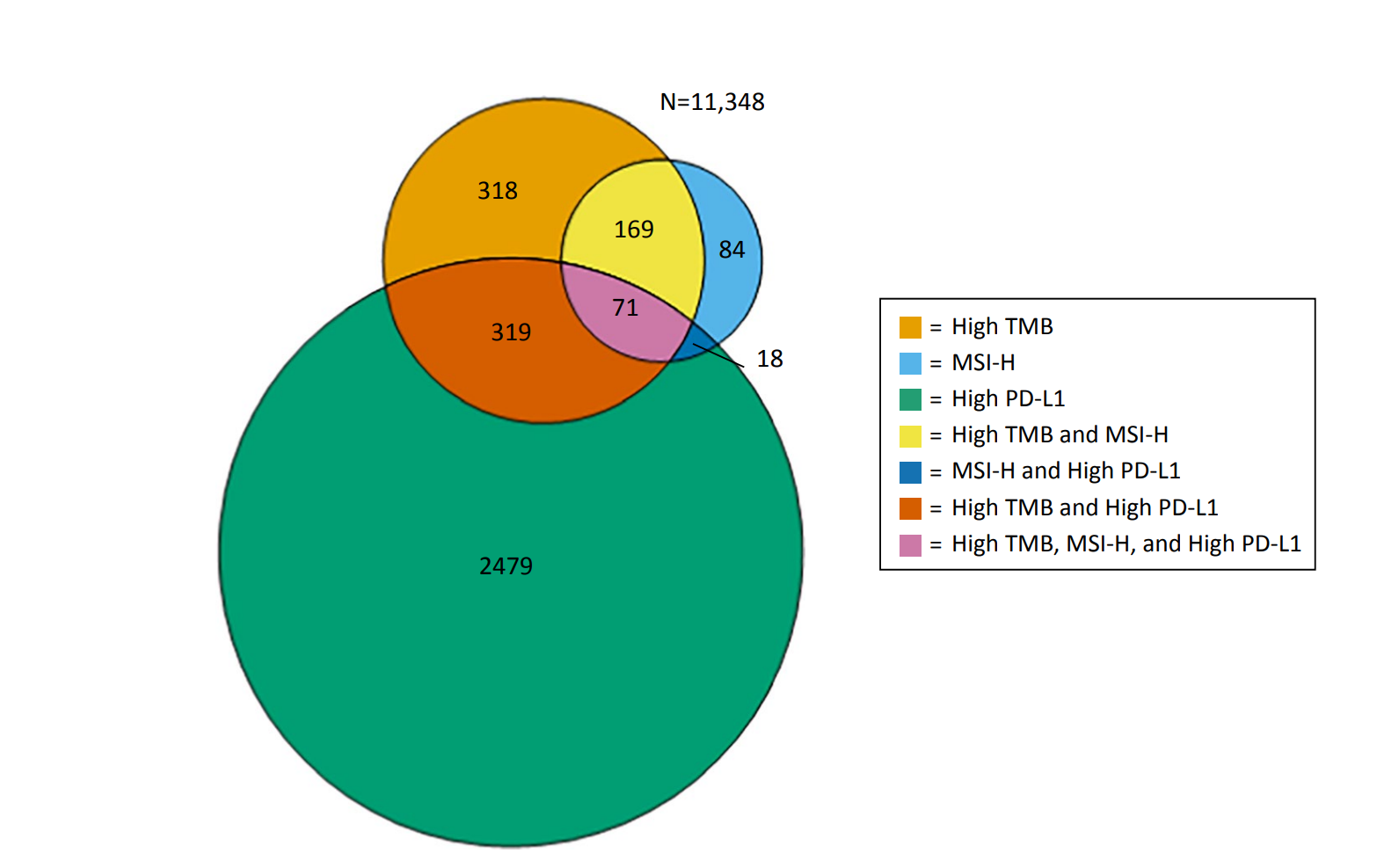 El-Dieiry et al, CA Cancer J Clin, 2019
Immune Therapy to Treat Endometrial Cancer
Pembrolizumab in Recurrent *Previously Treated* Endometrial Cancer
KEYNOTE-158
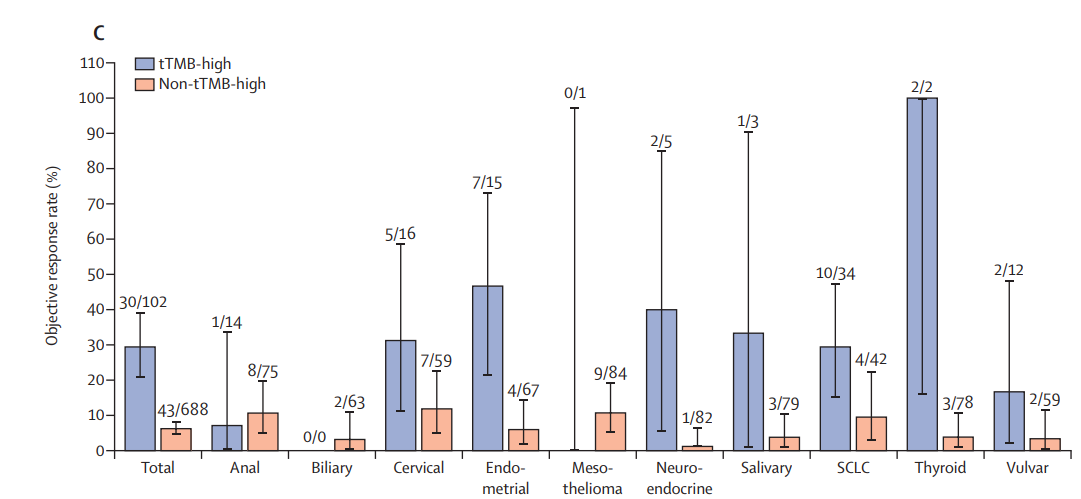 Tumor Mutational Burden (TMB)

Mismatch Repair Deficiency (MMR) / Microsatellite Instability (MSI)

PDL1 Expression
15 patients
47% response rate in high TMB (>10mut/mb)
Marabelle et al, Lancet Oncol 2020
Pembrolizumab in Recurrent *Previously Treated* Endometrial Cancer
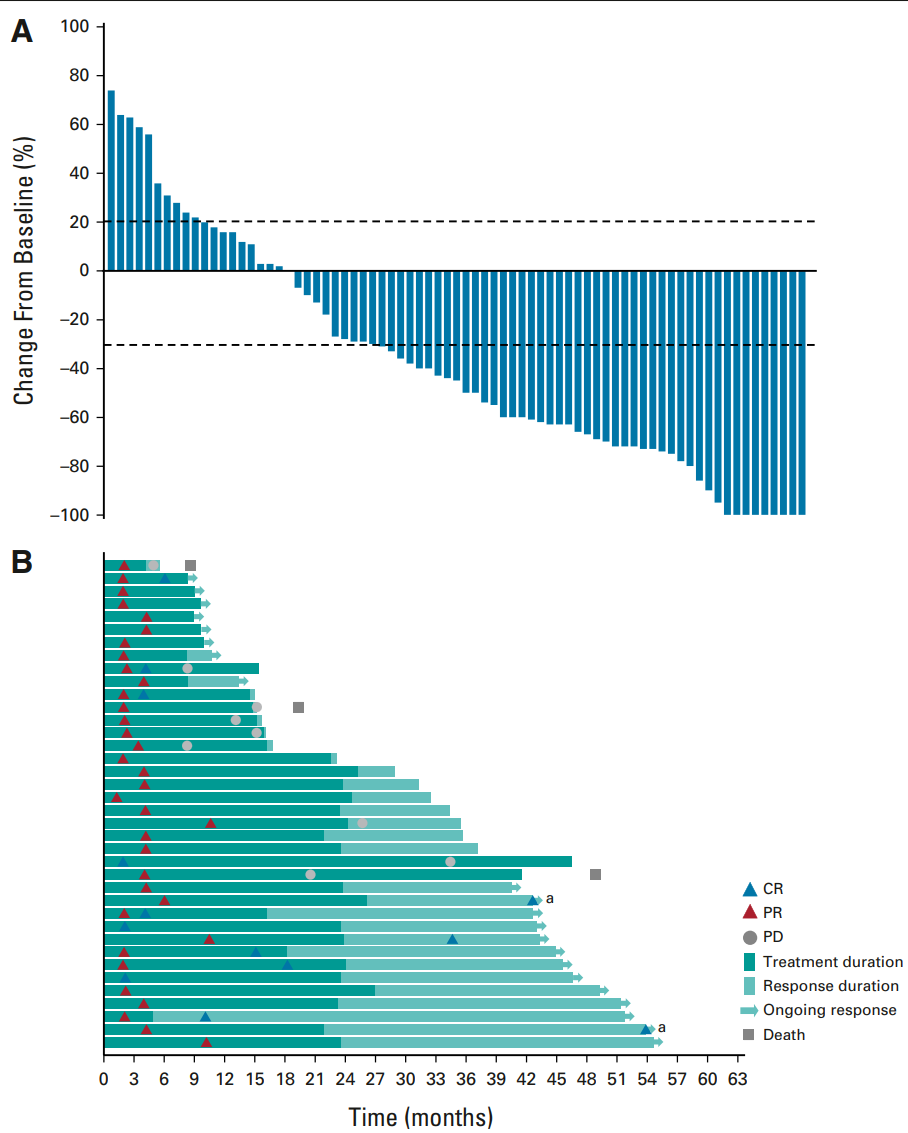 KEYNOTE-158
Tumor Mutational Burden (TMB)

Mismatch Repair Deficiency (MMR) / Microsatellite Instability (MSI)

PDL1 Expression
79 Patients
48% Response Rate
66% Clinical Benefit Rate

Median Duration of Response Not reached at 42 months. 

2/3 of patients have a response duration of > 3 years
O’Malley et al, JCO 2022
[Speaker Notes: pembrolizumab monotherapy demonstrated robust and clinically meaningful antitumor activity, with 48% of patients experiencing an objective response. Responses were durable: the median duration of response was not reached after a median follow-up of 42.6 months and approximately two thirds of patients were estimated to have a response duration of $ 3 years. As of data cutoff, responses were ongoing in 21 of 38 patients who had a confirmed response, including eight of 11 patients with a confirmed CR. In addition, PFS and OS outcomes were promising, with estimated 3-year rates of 37% and 60%, respectively. Median PFS was 13.1 months, and median OS was not reached]
Dostarlimab in Recurrent *Previously Treated* Endometrial Cancer
GARNET
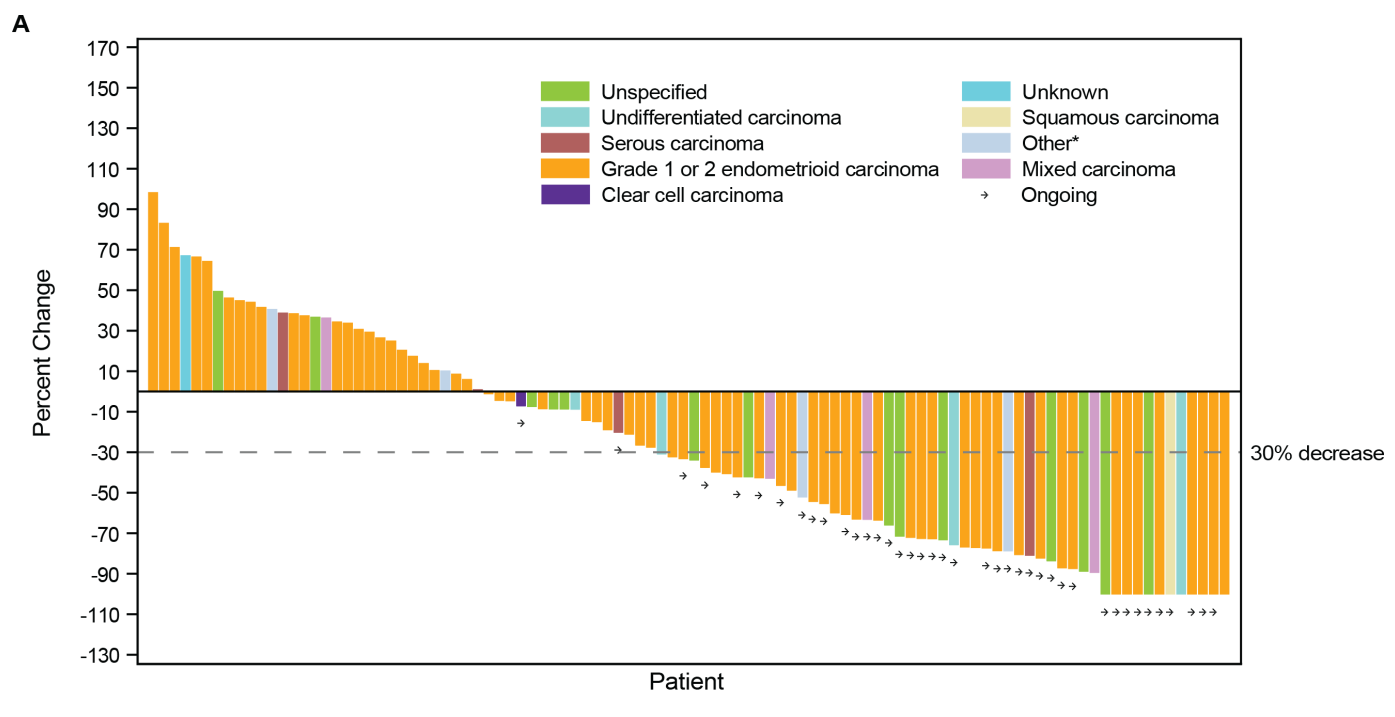 Tumor Mutational Burden (TMB)

Mismatch Repair Deficiency (MMR) / Microsatellite Instability (MSI)

PDL1 Expression
Oaknin et al, Journal of Immunotherapy of Cancer 2022
[Speaker Notes: Similar results seen in the GARNET study]
Pembrolizumab in Recurrent *Previously Treated* Endometrial Cancer
Tumor Mutational Burden (TMB)

Mismatch Repair Deficiency (MMR) / Microsatellite Instability (MSI)

PDL1 Expression
Not been shown to predict response to immunotherapy
What About Patients Who Lack The Biomarkers?
KEYNOTE 775
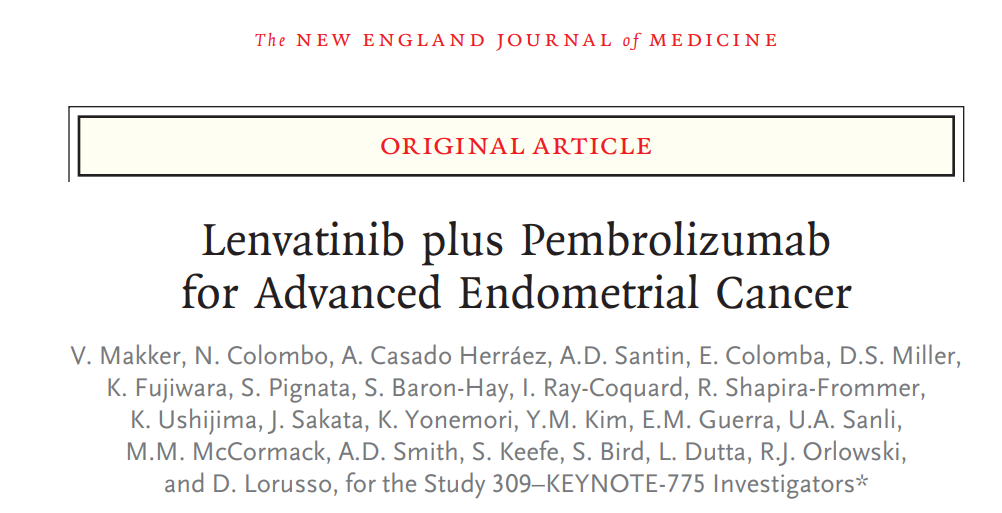 Makker et al, NEJM 2022
KEYNOTE 775
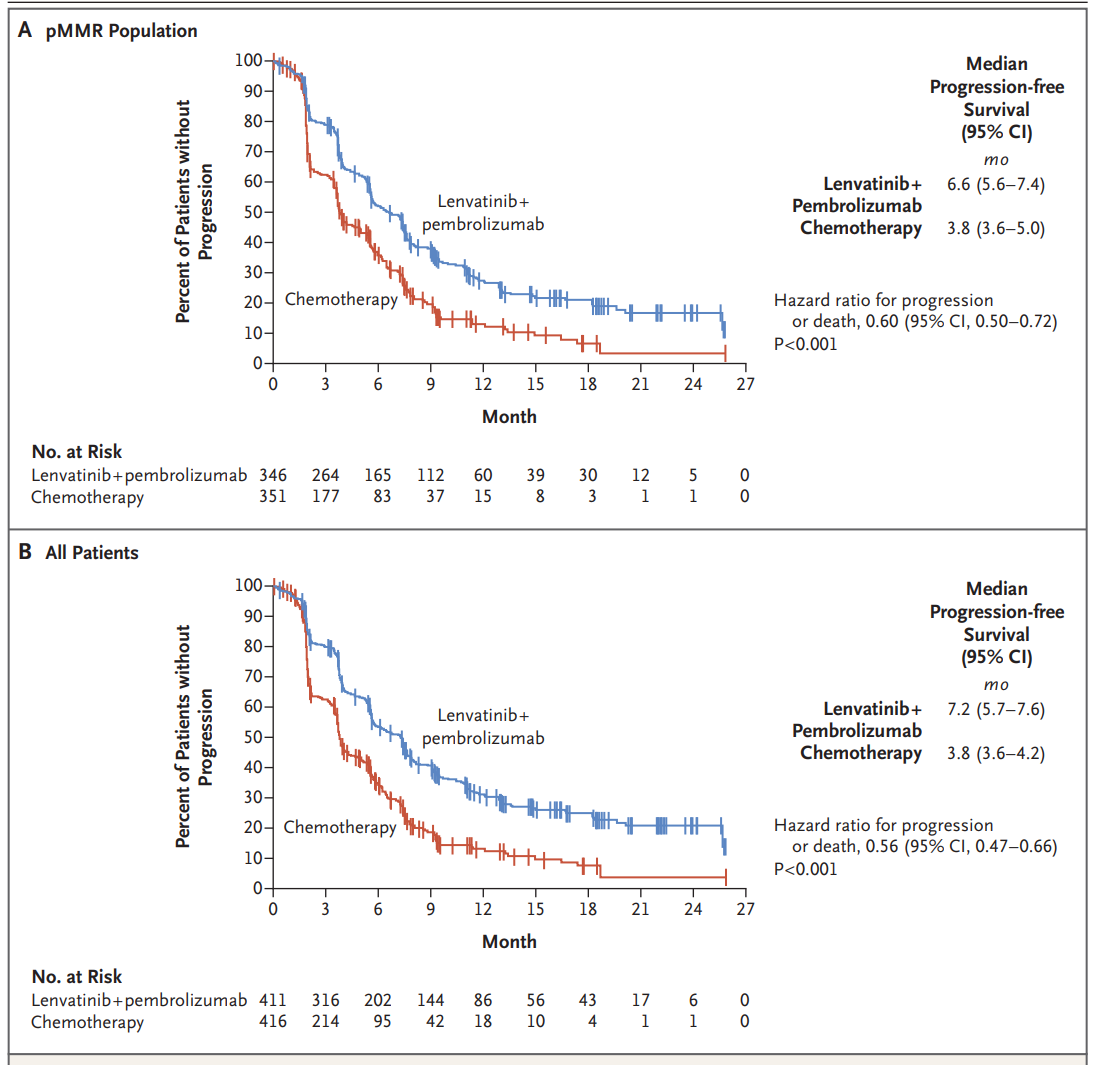 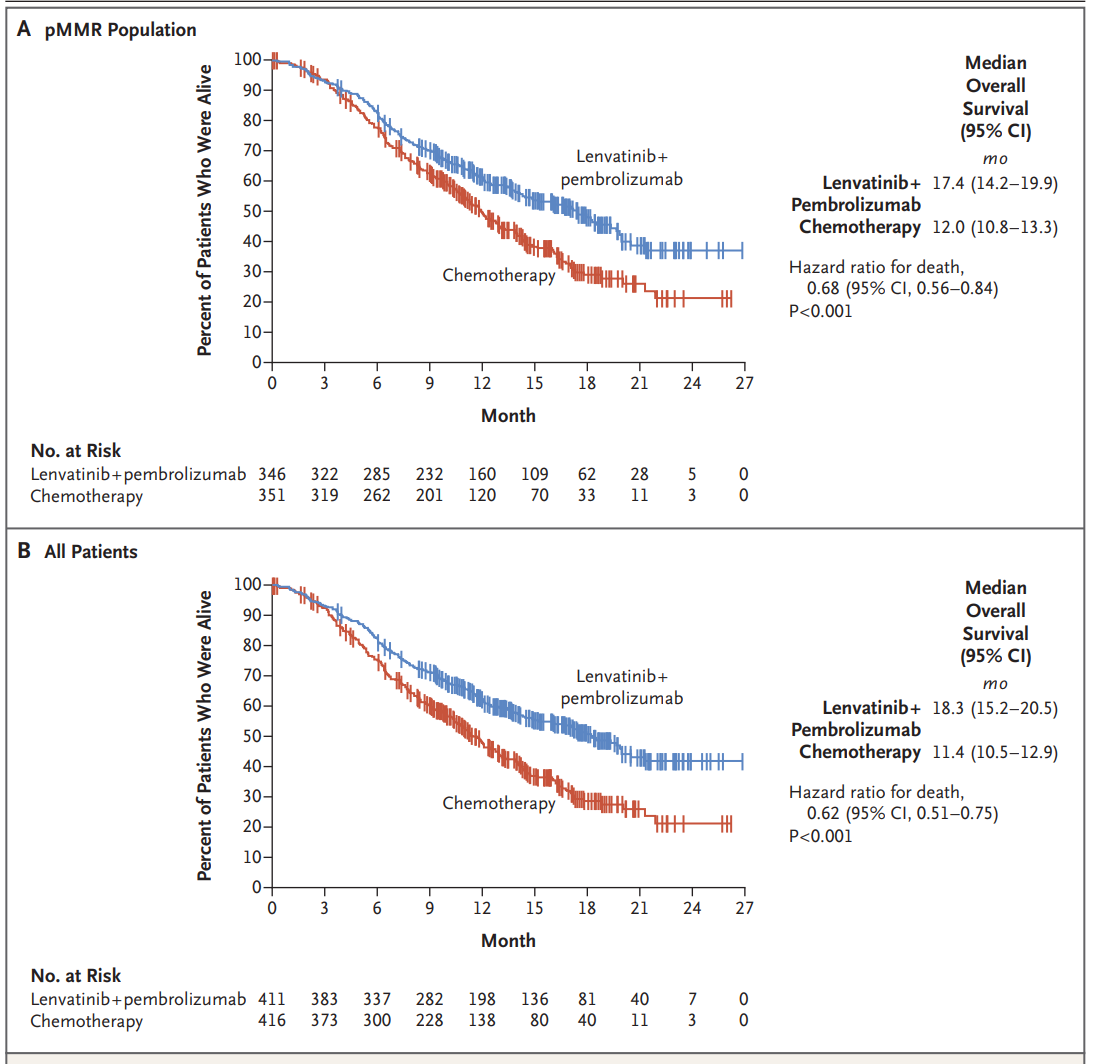 [Speaker Notes: 827 patients previously treated with chemotherapy
Randomized to len/pem vs additional chemotherapy 

Len/pem found to improve PFS and OS]
Treatment for Metastatic/Recurrent Endometrial Cancer
26
Treatment for Metastatic/Recurrent Endometrial Cancer
?
27
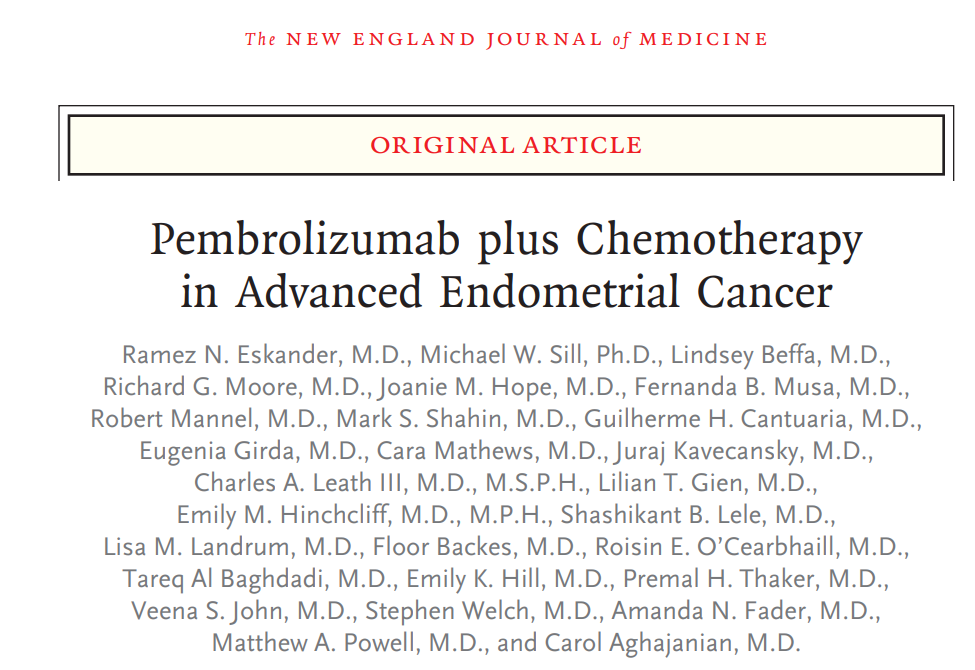 Eskander et al, NEJM 2023
GY-018
Chemotherapy + Placebo x 6 cycles
Placebo for additional 1.5 years
Stage III or IVA (measurable)
Stage IVB
Recurrent
Randomization
Chemotherapy + Pembrolizumab x 6 cycles
Pembrolizumab for additional 1.5 years
Double blinded, placebo controlled
Stratified by MMR status
Inclusion Criteria
All histologies except carcinosarcomas
Recurrent Cancers could only have received prior chemotherapy as a part of initial treatment and had to be more then 12 months prior
Eskander et al, NEJM 2023
29
GY-018
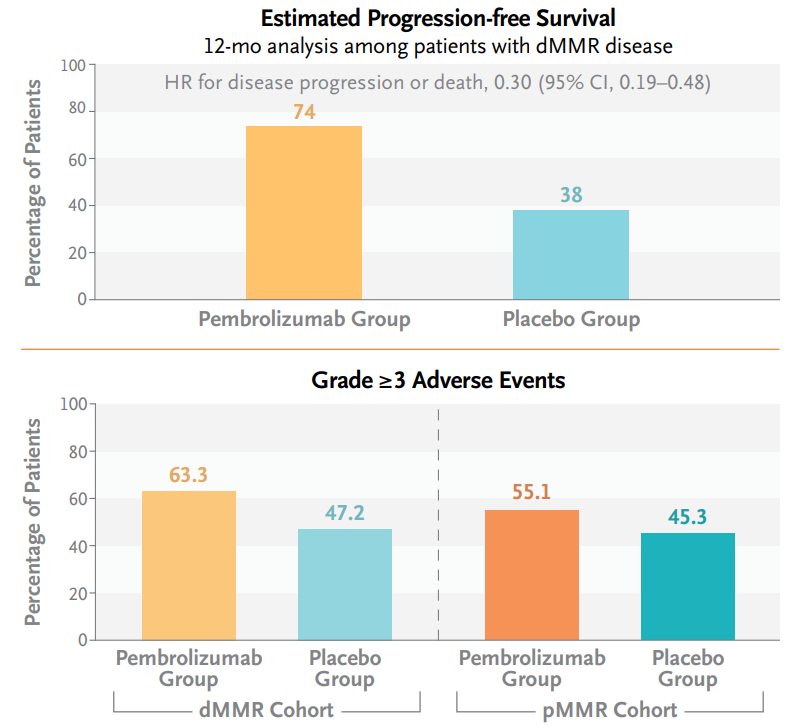 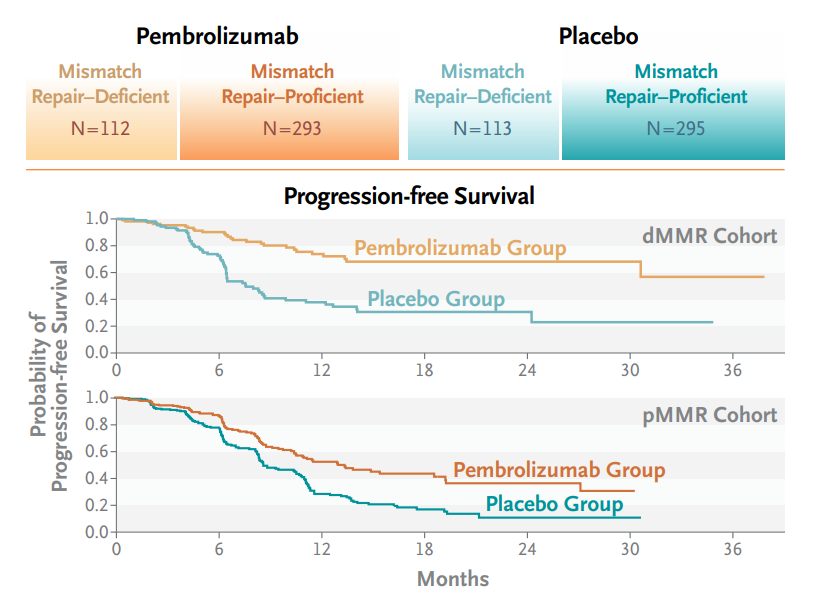 MMR Deficient = 70% Lower risk of Disease Progression of Death

MMR Proficient = 46% lower risk of disease progression or Death
Eskander et al, NEJM 2023
[Speaker Notes: n this phase 3 trial, we found that the addition of pembrolizumab to standard chemotherapy, followed by pembrolizumab maintenance, resulted in a 70% lower risk of disease progression or death in patients in the dMMR cohort and a 46% lower risk in the pMMR cohort than in the placebo group.]
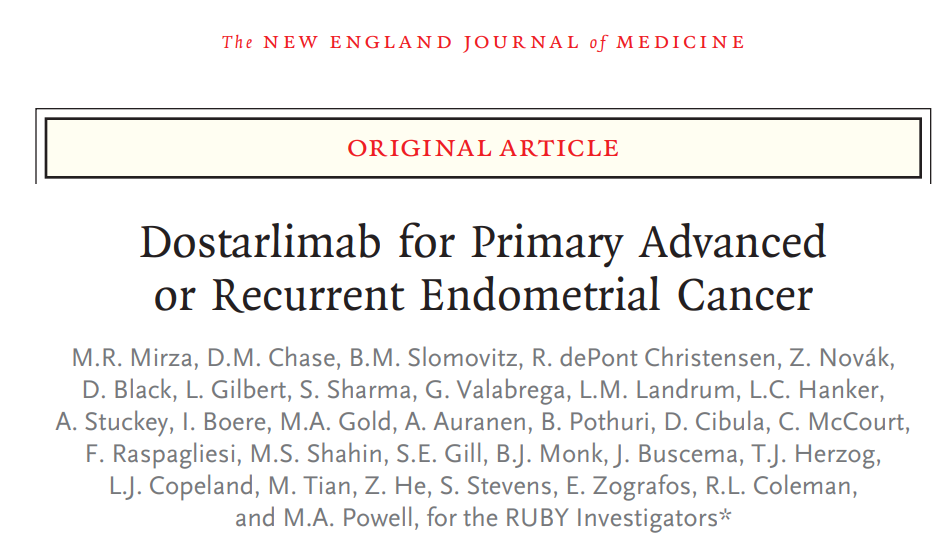 Mirza et al, NEJM 2023
RUBY Trial
Chemotherapy + Placebo x 6 cycles
Placebo for additional 3 years
Stage IIIA-IIIC1 (measurable)
Stage IIIC1 high risk histology (ALL)
Stage IIIC2-IVB (ALL)
Recurrent
Randomization
Dostarlimab for additional 3 years
Chemotherapy + Dostarlimab x 6 cycles
Double blinded, placebo controlled
Stratified by MMR status
Inclusion Criteria
All histologies including carcinosarcomas
Recurrent Cancers could only have received prior chemotherapy as a part of initial treatment and had to be more then 6 months prior
Eskander et al, NEJM 2023
32
[Speaker Notes: Important differences:
Did not require all Stage III cancers to have measurable disease (would allow some high risk histologies and IIIC2 cancers to enroll even without measurable disease)
Allowed for carcinosarcomas
Allowed patients to be enrolled as soon as 6 months from progressing after completing initial treatment
Dostarlimab was given for an additional 3 years after completing treatment]
RUBY
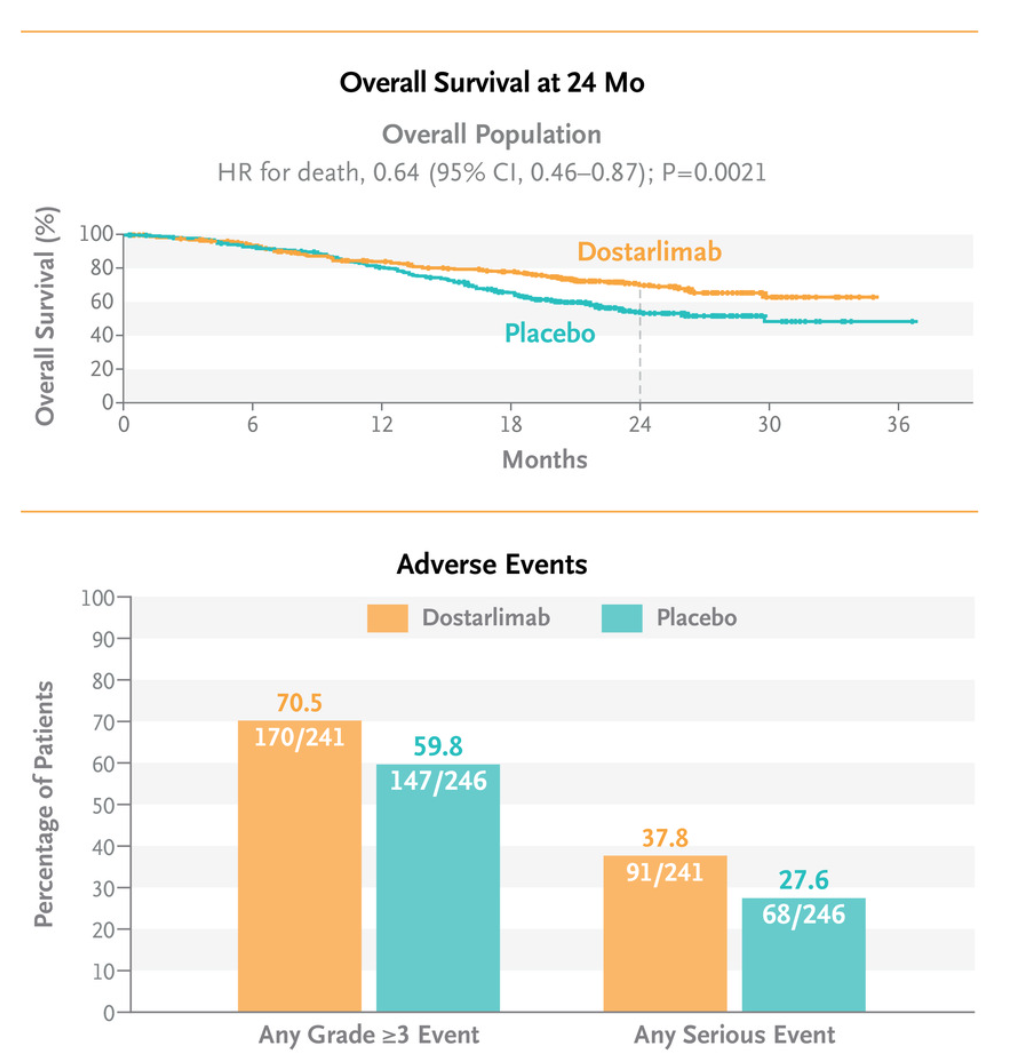 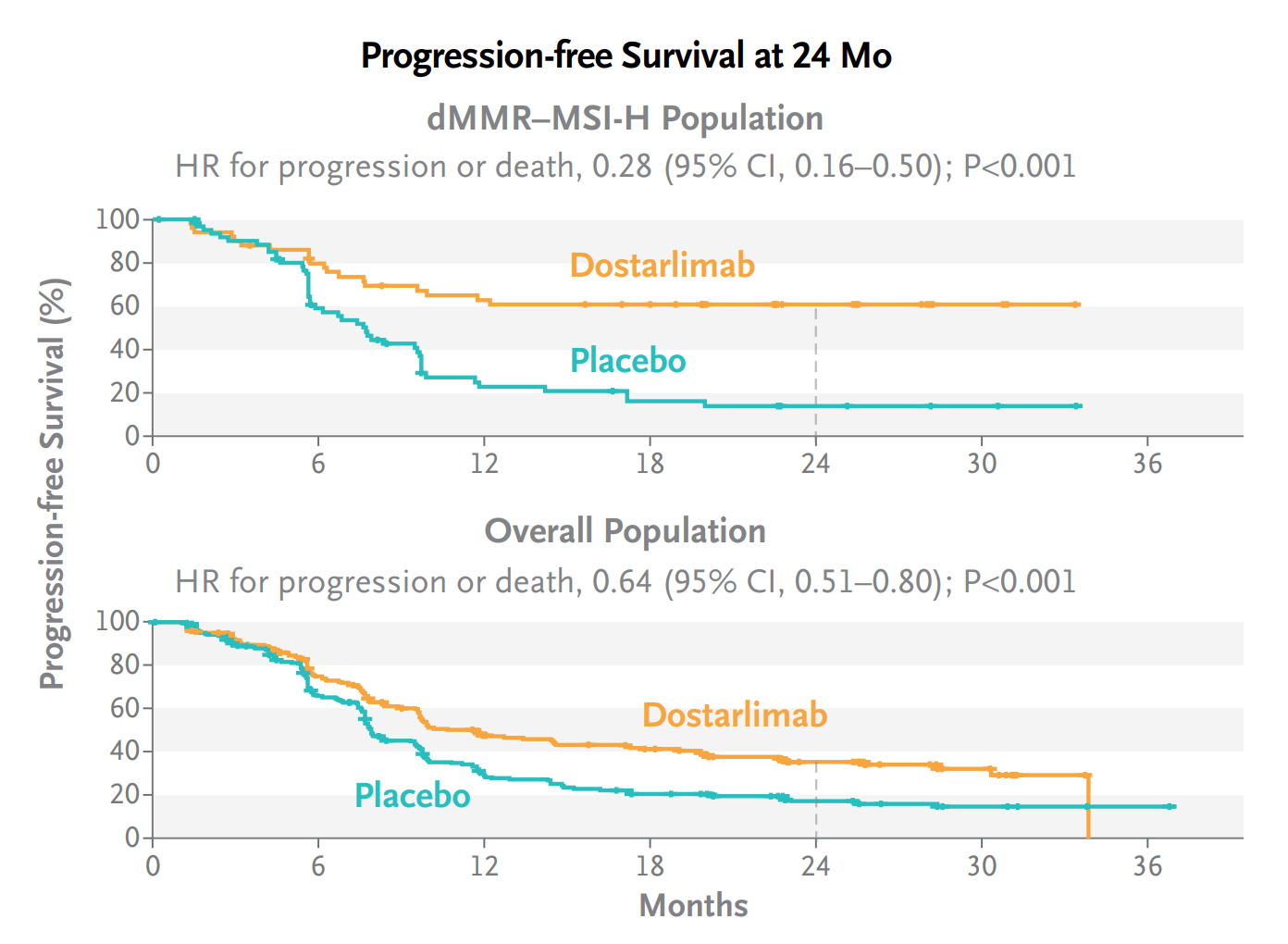 MMR Deficient = 72% Lower risk of Disease Progression of Death

Overall Population = 36% Lower risk of Disease Progression or death
Eskander et al, NEJM 2023
[Speaker Notes: Despite some differences in study design, similar findings of improved disease control, 72% reduction in recurrence risk, and similar at 24 months a 35% improvement in survival.

Adverse events were similar, the slight increase is due to skin rashes that occurred more frequently in patients receiving dostarlimab]
Treatment for Metastatic/Recurrent Endometrial Cancer
?
34
Treatment for Metastatic/Recurrent Endometrial Cancer
35
Conclusions
Immune Therapies – specifically immune checkpoint inhibitors have improved outcomes in the treatment of advanced/recurrent endometrial cancer
Addition of Immune Therapy to chemotherapy in the metastatic/recurrent setting adds significant benefit in both MMR-d and MMR-p patients
Most significant benefit seen in the patients with MMR-deficient tumors
Unanswered questions – should immune therapy replace chemotherapy?
Can immune therapy benefit patients in early stage disease? (GY020)
Thank you!